Amazon Picking Challenge: Object Detection with Deep Learning
Karinia Rard, Colorado State University
Calvin He, Syracuse University
Dr. Yijuan Lu, Texas State University
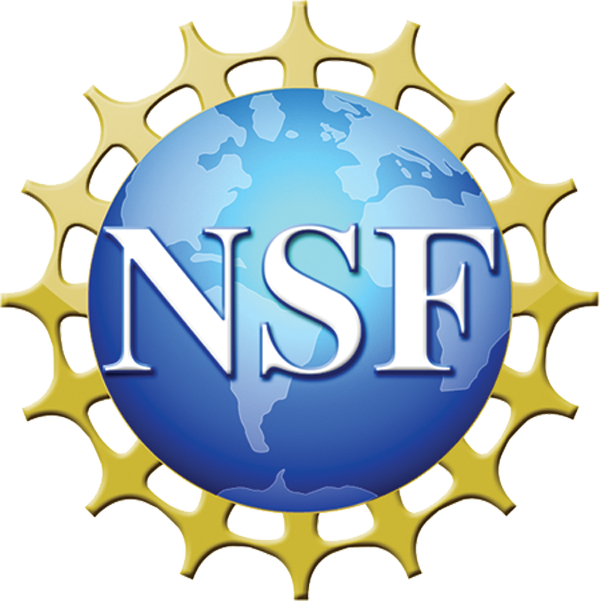 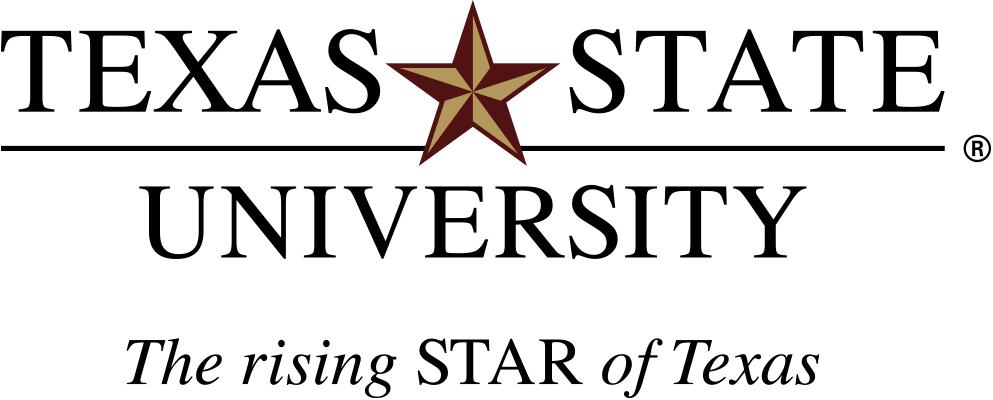 Discussion
Results
Introduction
Problem
Automated picking is a difficult challenge, so Amazon has created a challenge to inspire solutions from within academia and industry [1].Motivation & Goals
Our goal is to compete in the 2017 Amazon Picking Challenge (APC). Deep learning has proven to be a useful tool for object classification and detection. We produced initial object detection results using deep learning methods.
Conclusion:
FCN gave the best result at 1 second to classify an image and an error rate of 43.0%. 
This network, along with the R-CNNs, was trained before data augmentation unlike the VGG-S networks.
Classified every pixel as background vs object  

VGG-S Classification Analysis:
Suffered from overfitting to highlighters and pencil cup
Cropping the test images improved accuracy 
10 objects improved by at least 50%

R-CNN Model Analysis:
Simplified and precise bounding boxes
Only detected objects in 119 out of the 280 testing data
Trained with only 16,200 images (27 objects x 600 images)
Accuracy can improve with augmented dataset

Faster R-CNN Model Analysis:
Mostly classified every objects as pencil cup
Bounding boxes not as precise as R-CNN
Average total detection time is ~0.13 seconds
Ideal for real-time object recognition
Procedure
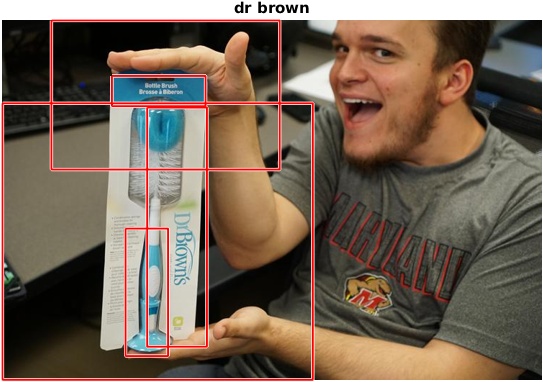 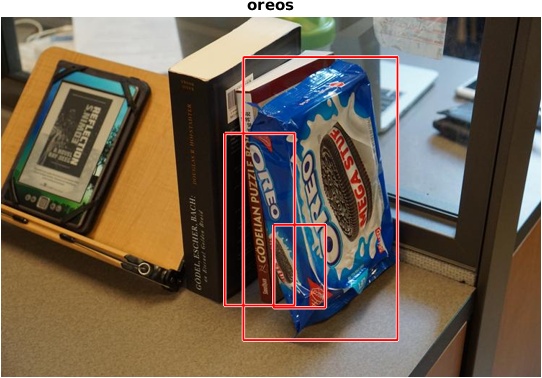 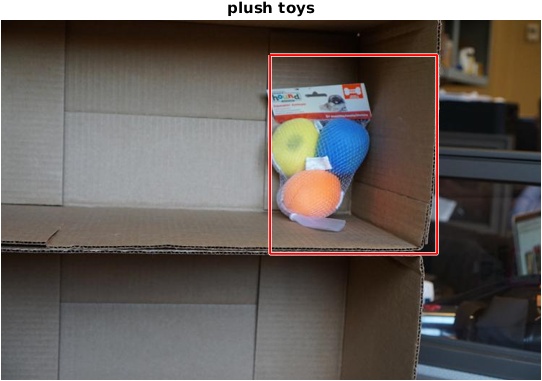 Prepared training data by adding noise to UC Berkeley’s 2015 APC dataset [2] with the VOC 2012 [3] dataset. Augmented the dataset: 27 objects x 1,200 images x 12 rotations x 2 grayscales = 777,600 total training data






Testing data preparation: 27 objects x (5 shelf images + 5 various backgrounds) + 10 multiple object images = 280 total testing data





Fine-tuned AlexNet [3] and VGG-S [4] CNNs (reserved 20% of dataset for testing)









Trained R-CNN [5] model with images, bounding boxes, and selective search data.

Tested all trained networks/models with the simulated testing data. VGG-S classification with augmented dataset gave 81.5% error rate.
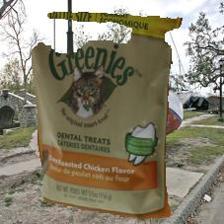 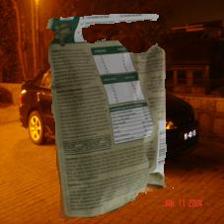 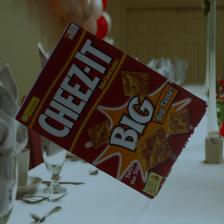 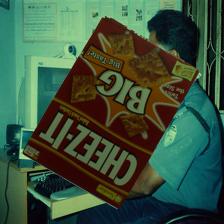 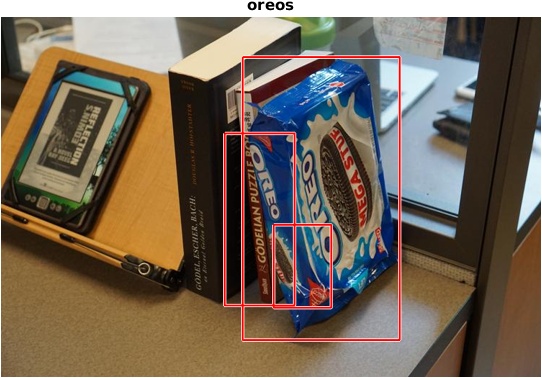 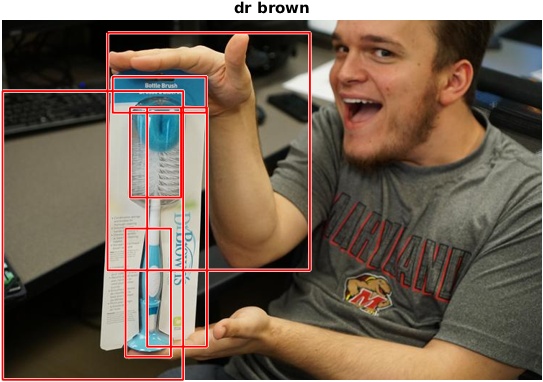 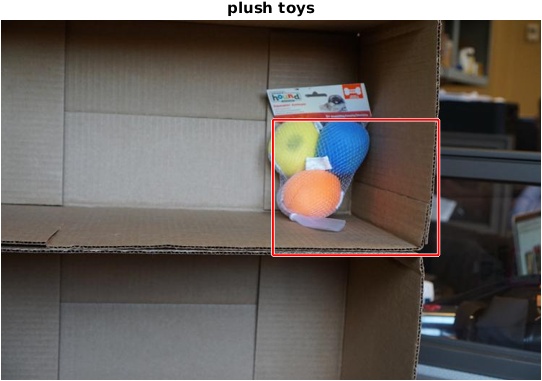 Future Work
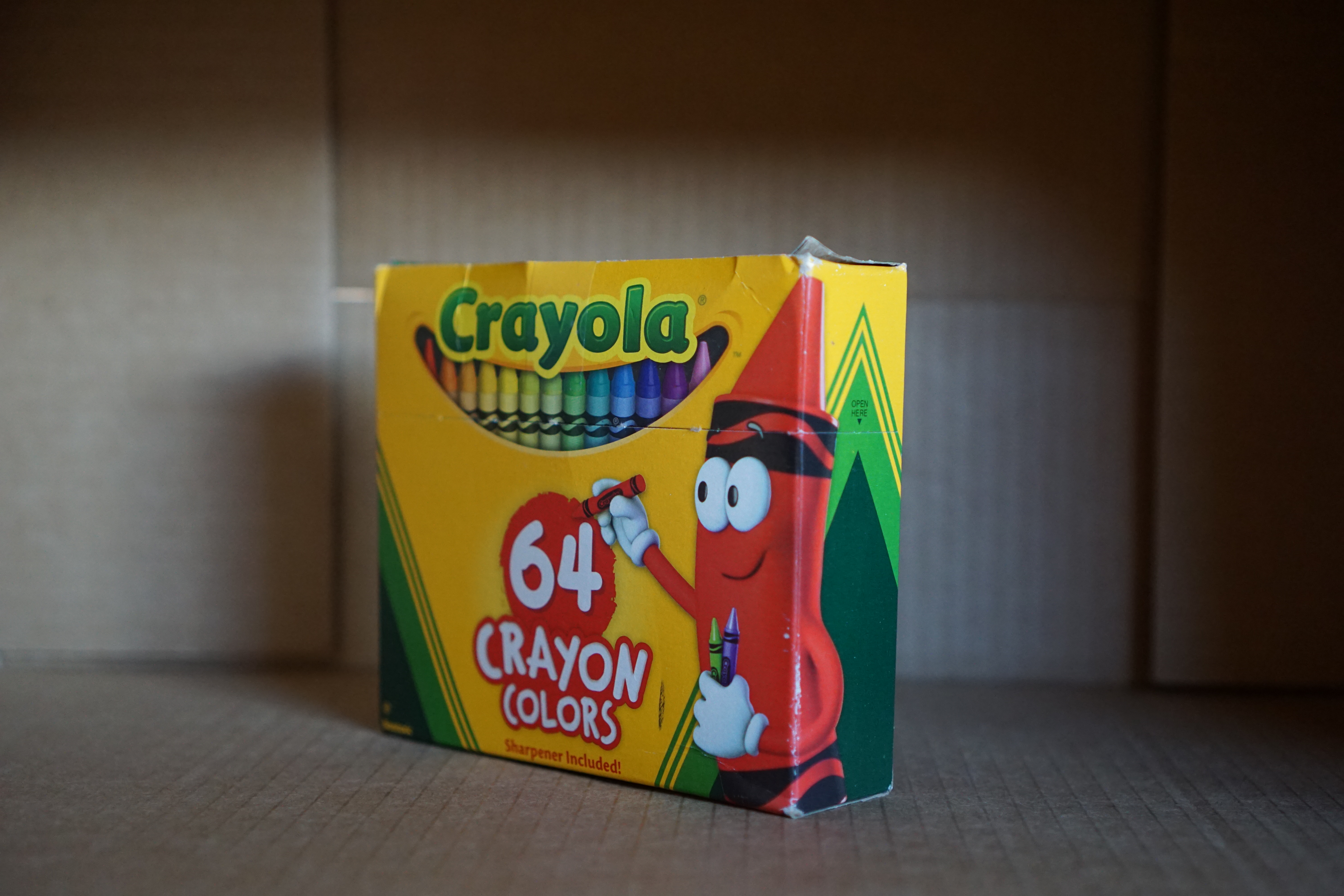 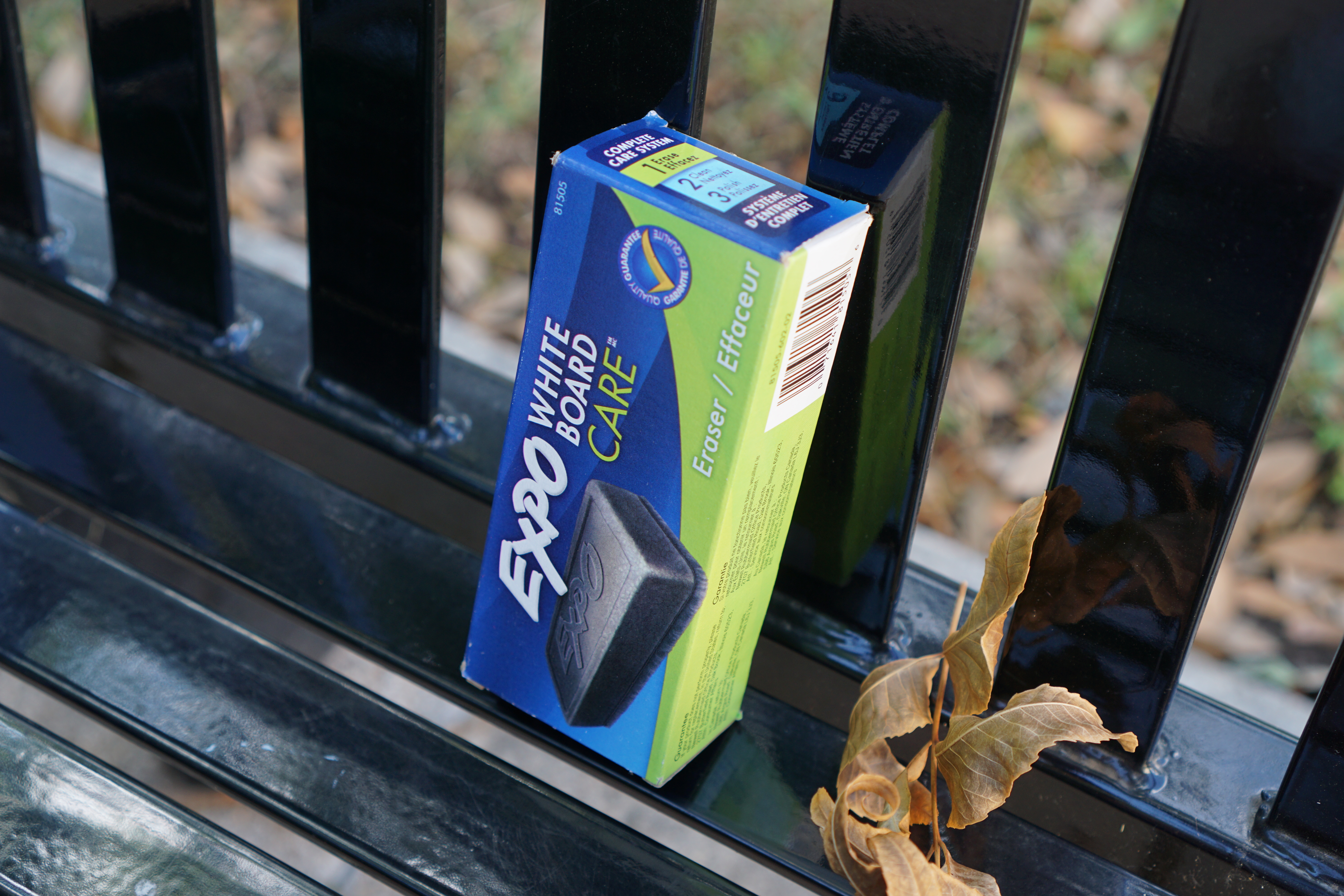 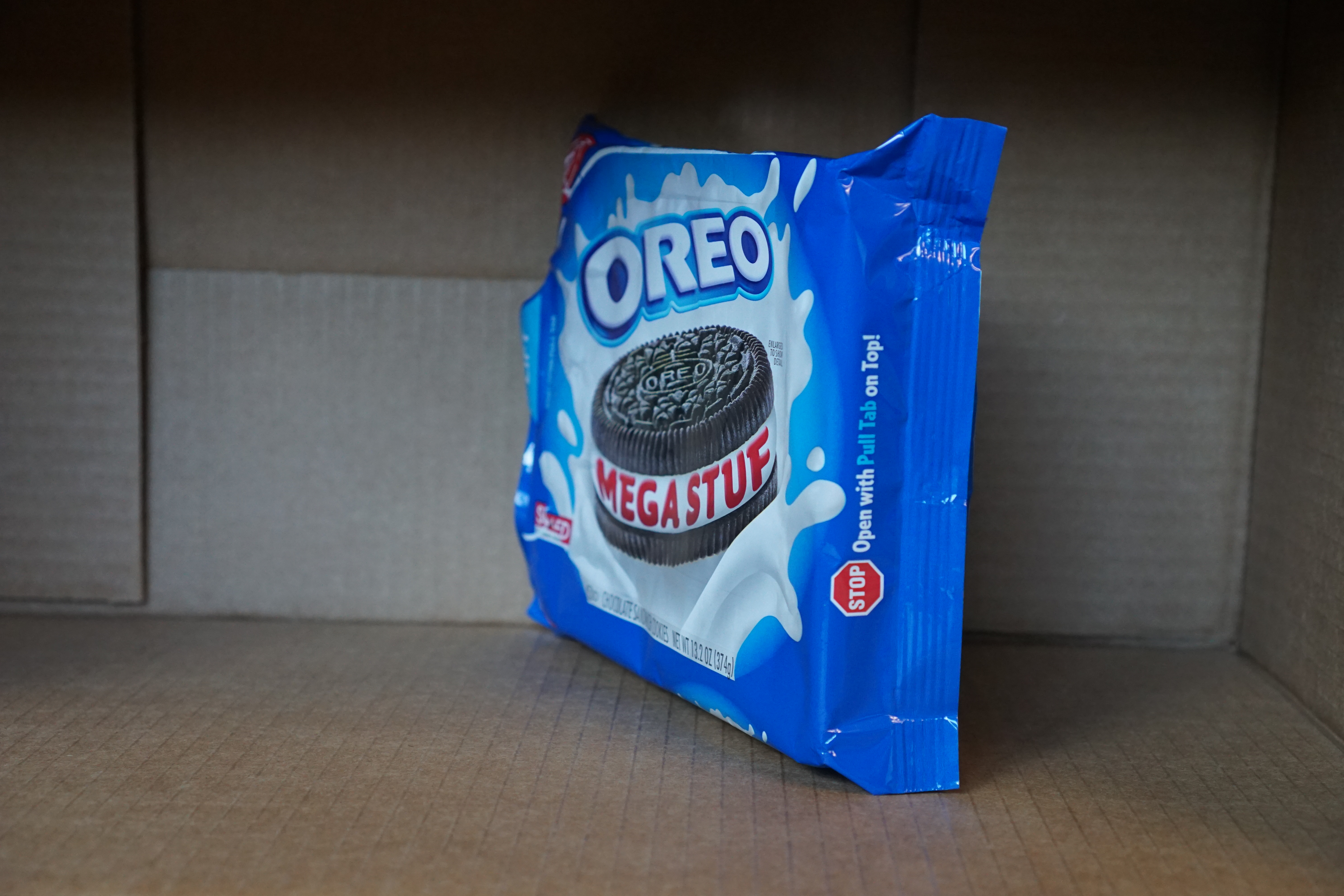 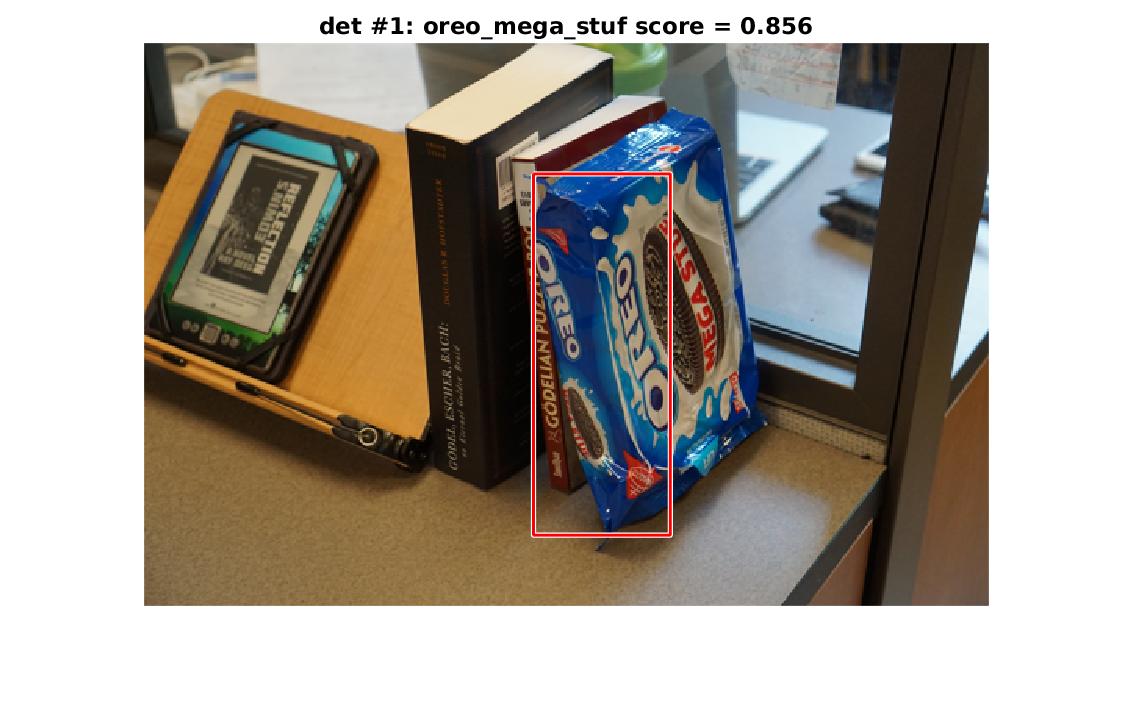 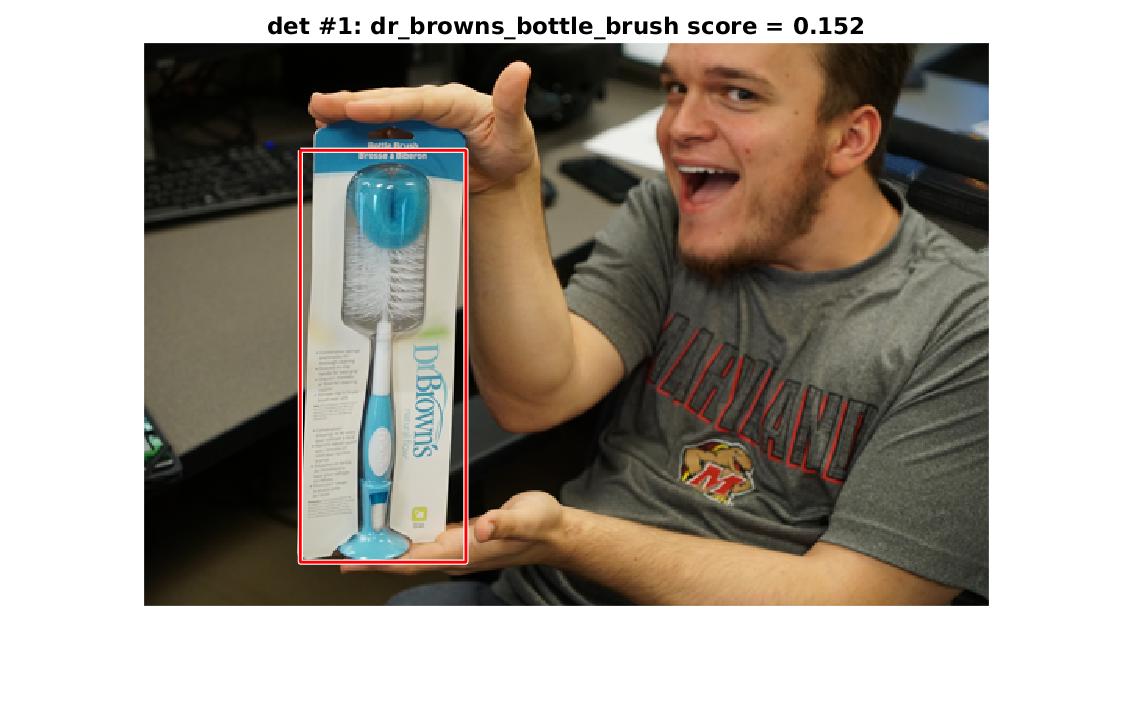 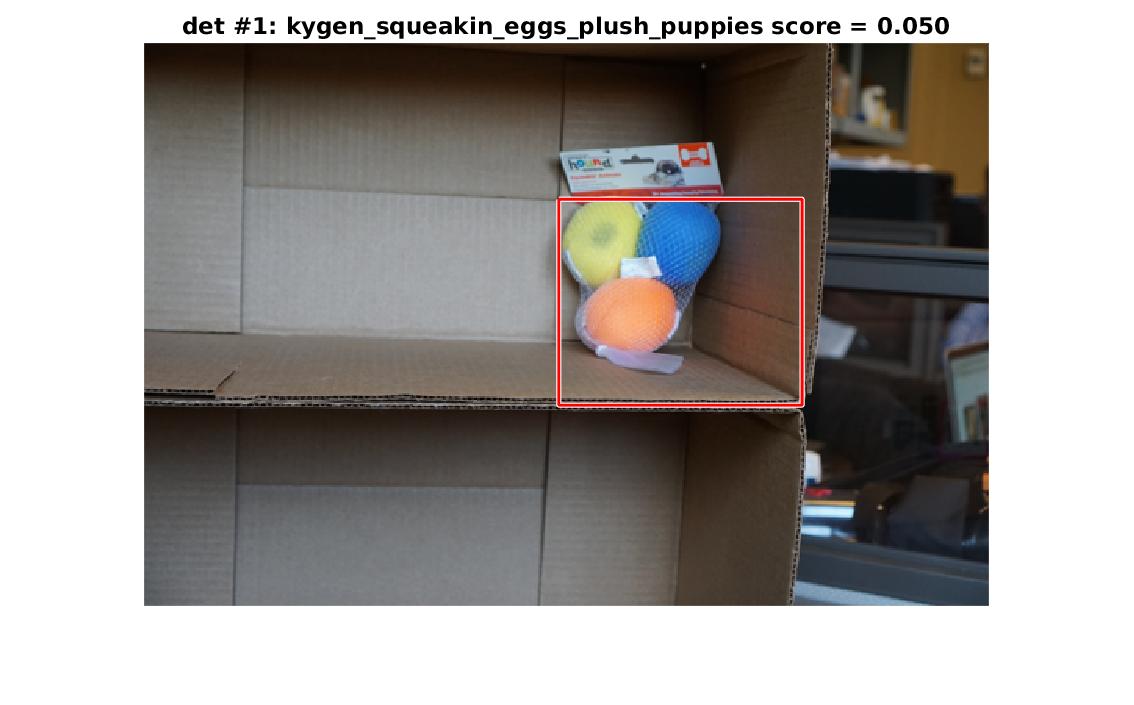 Prepare more accurate images for improved training and to address overfitting problem
Train R-CNN, Faster R-CNN, and FCN with augmented dataset
Fine-tune Faster R-CNN from VGG-16 network to improve precision [7]
Acknowledgements
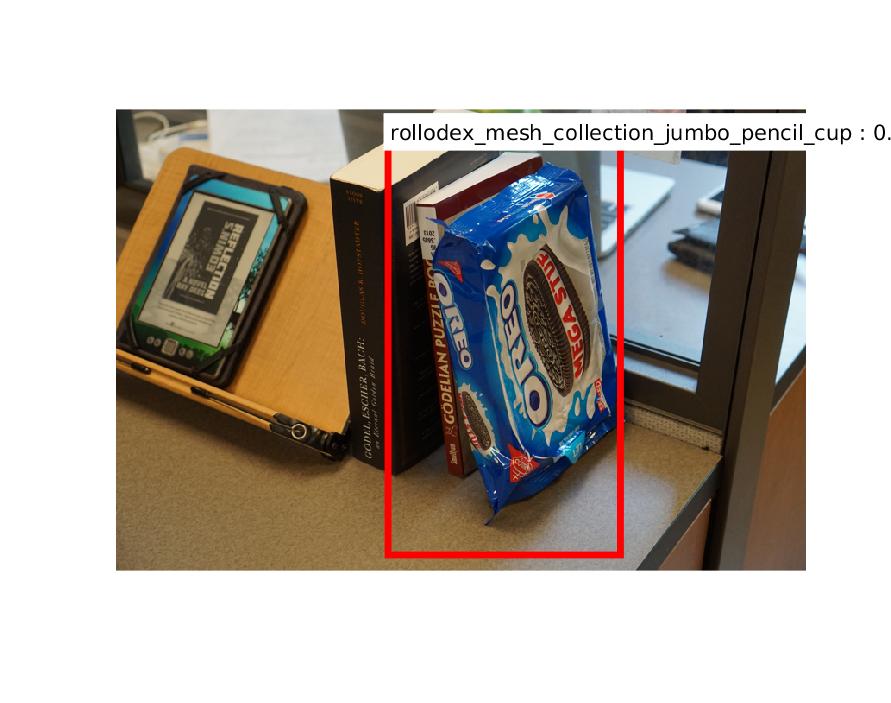 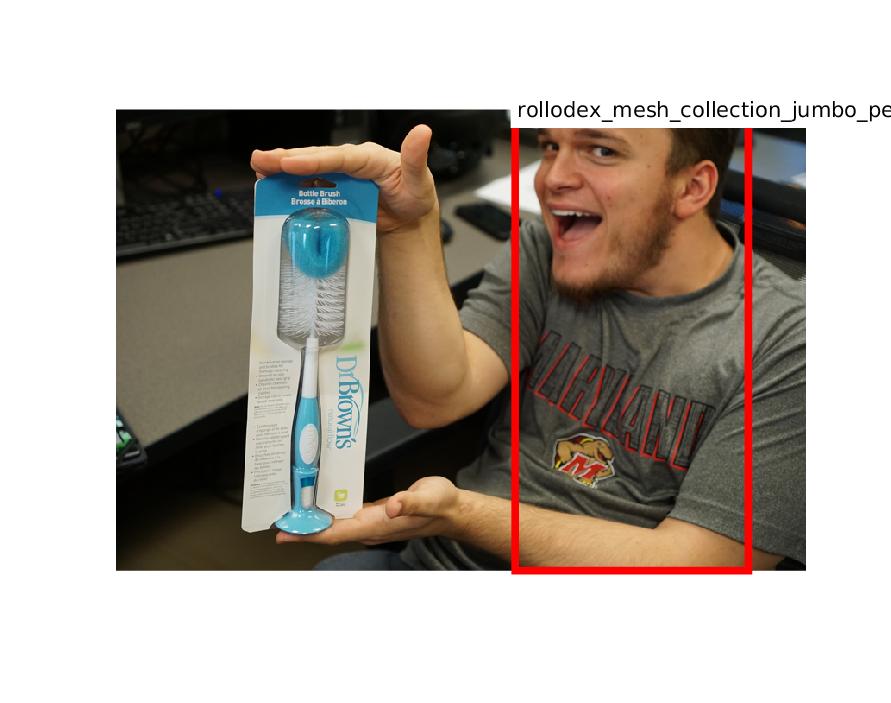 We thank the National Science Foundation for funding this research under the Research Experiences for Undergraduates Program, CNS-1358939, and NSF-CRI 1305302
Dr. Hao Jiang at Boston College for fine-tuning the FCN with our dataset
References
[1] “Picking Challenge,” Amazon. [Online]. Available: http://amazonpickingchallenge.org/. [Accessed: 04-Jun-2016].
[2] “Amazon Picking Challenge Object Scans,” Amazon Picking Challenge Object Scans. [Online]. Available: http://rll.berkeley.edu/amazon_picking_challenge/. [Accessed: 15-Jun-2016]. 
[3] “Visual Object Classes Challenge 2012 (VOC2012),” The PASCAL Visual Object Classes Challenge 2012 (VOC2012). [Online]. Available: http://host.robots.ox.ac.uk/pascal/voc/voc2012/. [Accessed: 15-Jun-2016].
[4] Chatfield, Ken, et al. "Return of the devil in the details: Delving deep into convolutional nets." arXiv preprint arXiv, vol. 1405.3531, 2014.
[5] Girshick, Ross, et al. "Rich feature hierarchies for accurate object detection and semantic segmentation." Proceedings of the IEEE conference on computer vision and pattern recognition. 2014.
[6] Uijlings, Jasper RR, et al. "Selective search for object recognition." International journal of computer vision, vol. 104.2, pp. 154-171, 2013.
[7] Ren, Shaoqing, et al, "Faster R-CNN: Towards real-time object detection with region proposal networks." Advances in neural information processing systems, 2015.
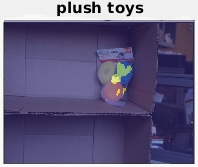 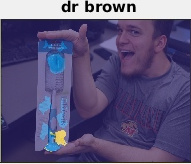 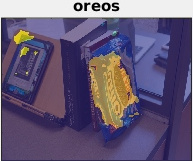